Мир и согласие между людьми.
Мир – согласие, отсутствие вражды, ссоры, войны.
  Согласие – дружественные отношения, единодушие.
  Толерантность - означает уважение, принятие и правильное понимание других культур, способов самовыражения и проявления человеческой индивидуальности.
 Уважение – почтительное отношение, основанное на признании чьих-либо достоинств.
Добро – всё положительное, хорошее, полезное.
Нас различает:
Рост
Цвет волос и глаз
Одежда
Знания
Национальность
Фигура
Возраст (старые и молодые) 
Характер
Культура
Нас объединяет то, что:
Все мы люди
Живем на одной планете
Живем в одном городе, республике
Учимся в одной школе, в одном классе
Живем на одних улицах
Носим одну одежду
Занимаемся одним делом
Похожи глаза, волосы
Качества человека
Доброта                            Воспитанность
Трусливость                     Трудолюбие
Честность                          Грубость
Сдержанность              Уверенность 
Скромность                    Упрямство
Дружелюбие             Самостоятельность
Самоотверженность   Самоконтроль
Чувство такта             Справедливость        
Сопереживание        Профессионализм
Правило первое
Старайся быть 
доброжелательным к людям
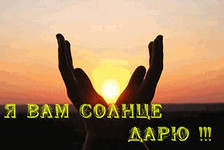 Правило второе
Будь всегда весёлым, не унывай, 
не плачь по пустякам.
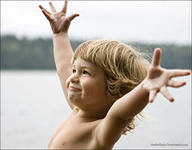 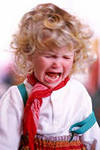 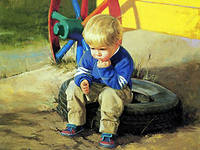 Правило третье.
Помогай тому, кто нуждается в помощи.
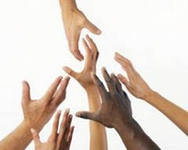 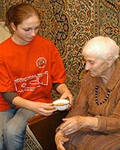 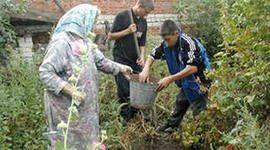 Правило четвёртое.
Старайся быть человеком, который 
много знает и многое умеет – 
тогда с тобой будет интересно каждому.
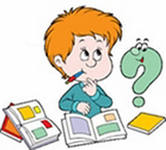 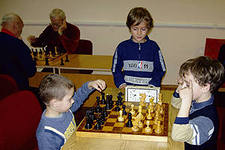 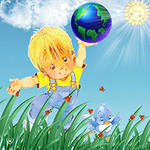 Я   РАСТУ    СРЕДИ    ЛЮДЕЙ
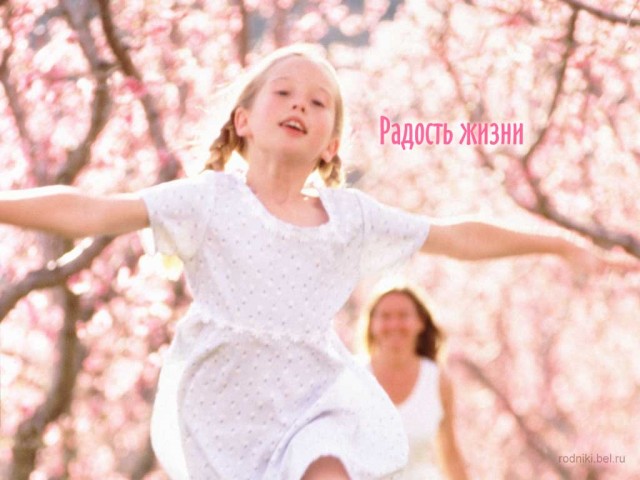 Ты да я да мы с тобой…
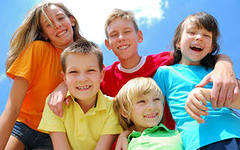 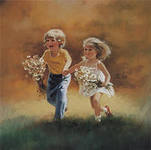 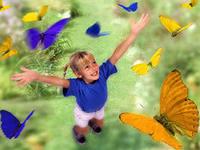 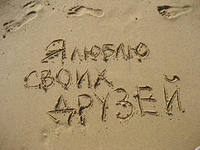 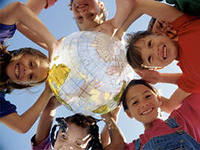 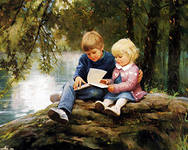 Правила толерантного общения:
Уважай собеседника.
Старайся понять то, о чем говорят другие.
Отстаивай свое мнение тактично.
Ищи лучшие аргументы.
Будь справедливым, готовым признать правоту другого
Стремись учитывать интересы других
Я  рад  с  тобой  общаться!
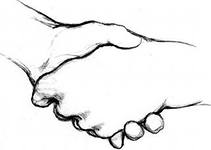 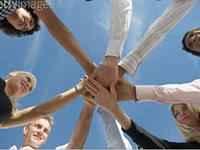 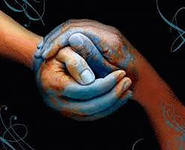